NHS PAMElectrical Systems
2nd June 2016
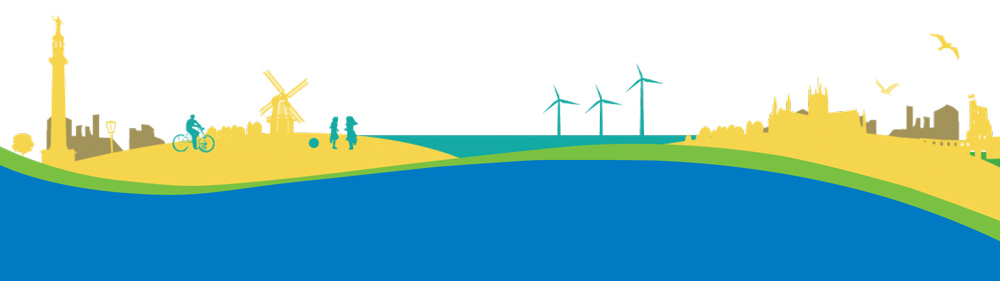 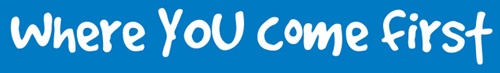 1) Policy & Procedures
Does the Organisation have a current, approved Policy and an underpinning set of procedures that comply with relevant legislation and published guidance?
1) Policy & Procedures - Evidence
Policy applies to all parts of the Trust Estate and personnel as well as to any other person who may come into contact with Electrical Systems and Equipment whilst on any Trust premises.  
It may include: -
High Voltage Distribution
Low Voltage Distribution
Fixed Electrical Equipment and Plant
Portable Electrical Equipment
2) Roles & Responsibilities - Evidence
Policy defines responsibilities for the duty to manage the Trust’s health and safety arrangements relating to Electrical Systems and Equipment.
Electrical Structure
(HTM06-02)
3) Statutory Requirements and Guidance
Has there been a review of all relevant Statutory requirements and guidance, a risk assessment undertaken and any necessary risk mitigation strategies applied and regularly reviewed?
3) Statutory Requirements and Guidance - Evidence
Technical and performance guidance is set out in the latest Health Technical Memorandums (HTM’s) and British Standards.

New standards may not be retrospective and as such may not apply to systems which were designed to older standards. A risk assessment based methodology shall be required where this applies.
Statutory Requirements & Guidance
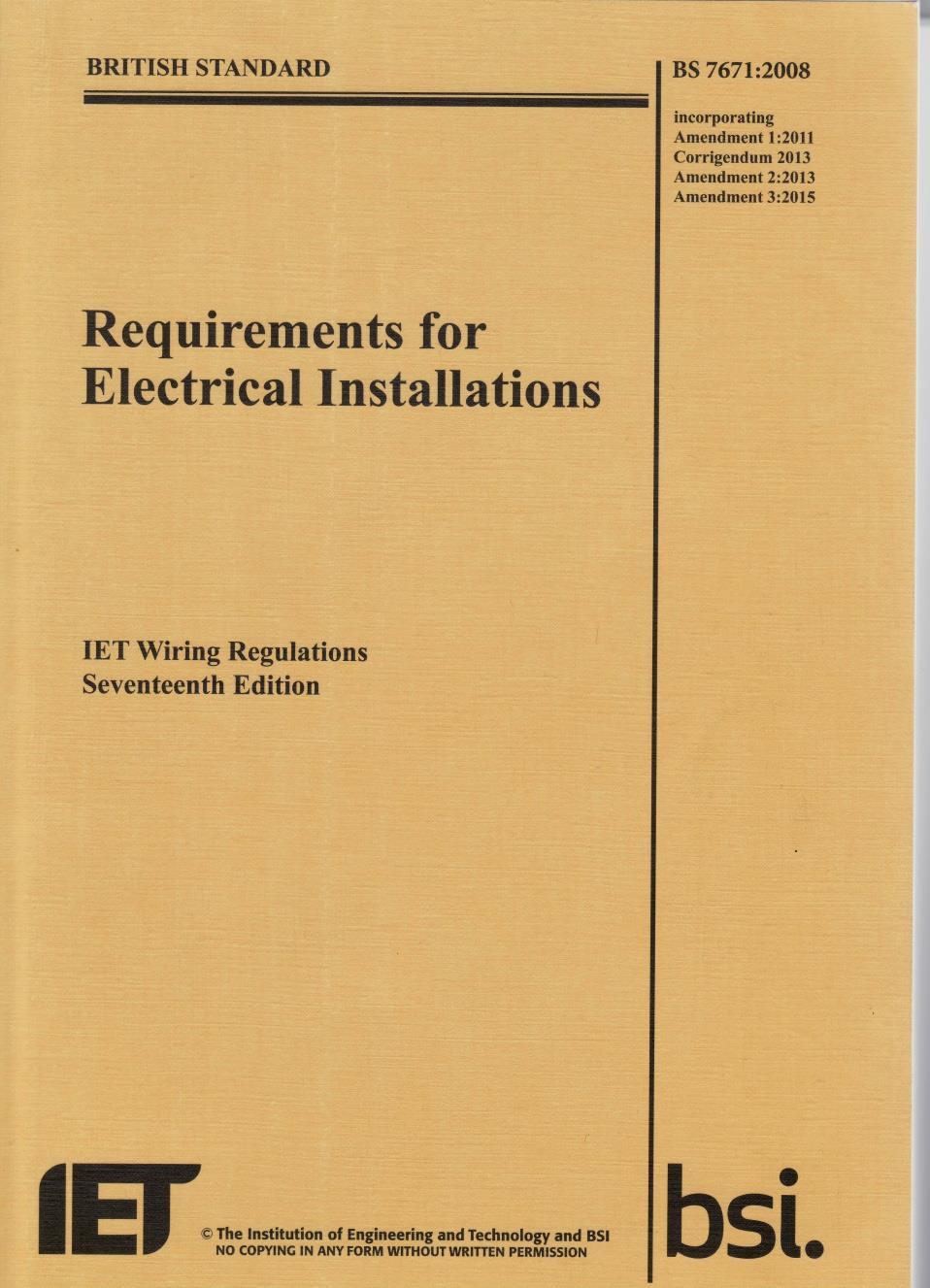 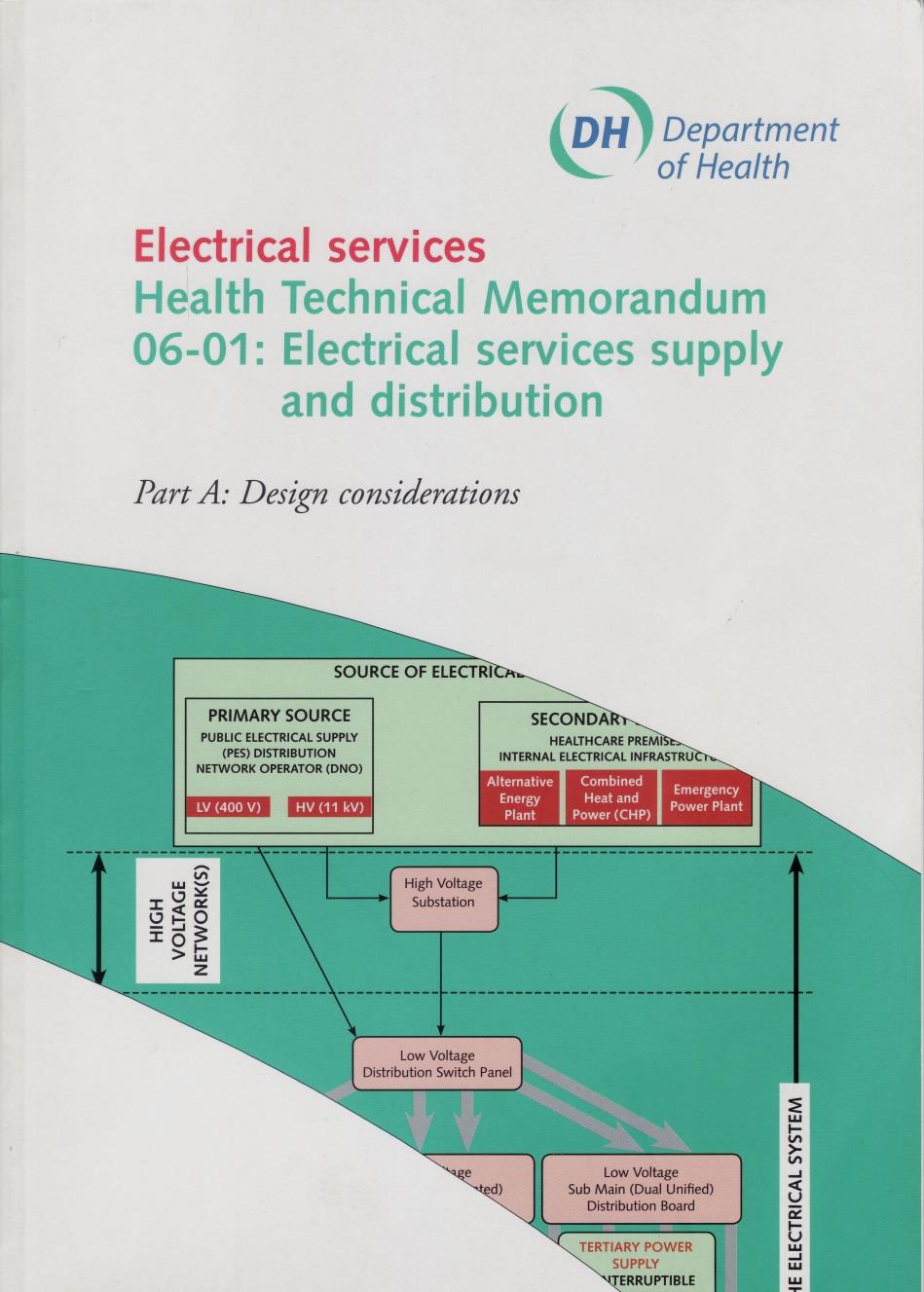 4) Maintenance, Record Keeping and Asset Register
Are assets, equipment and plant adequately maintained with all relevant records (maintenance manuals, procedures, test certificates, etc.) available, up to date and kept in an appropriate manner including, where relevant, an up to date asset register?
4) Maintenance, Record Keeping and Asset Register - Evidence
List of assets;
Up to date drawings of electrical infrastructure;
Evidence of Planned Preventative Maintenance; and
Effective maintenance contracts with contractor management.
Example Network Drawing
(HTM06-02)
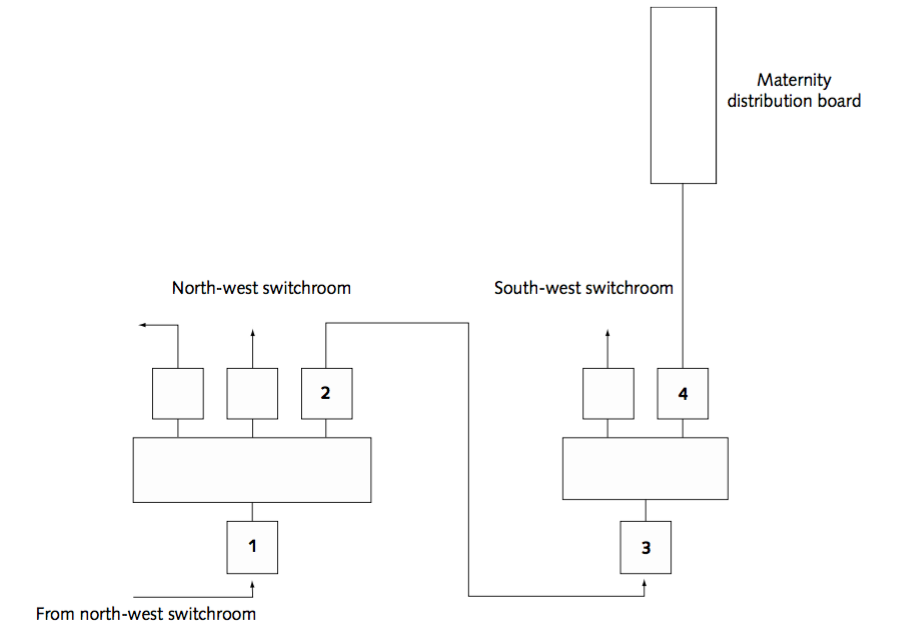 Example Maintenance Worksheet
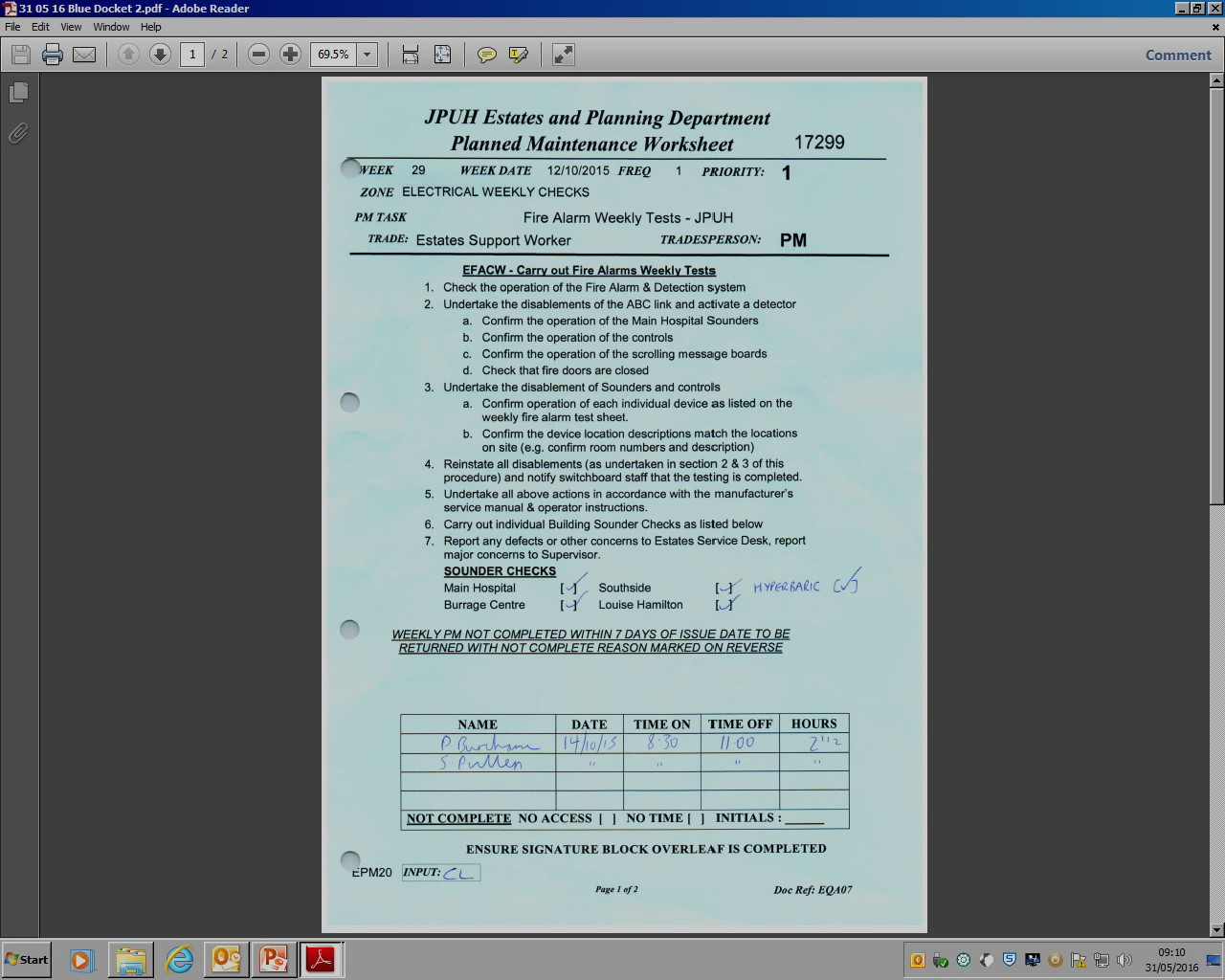 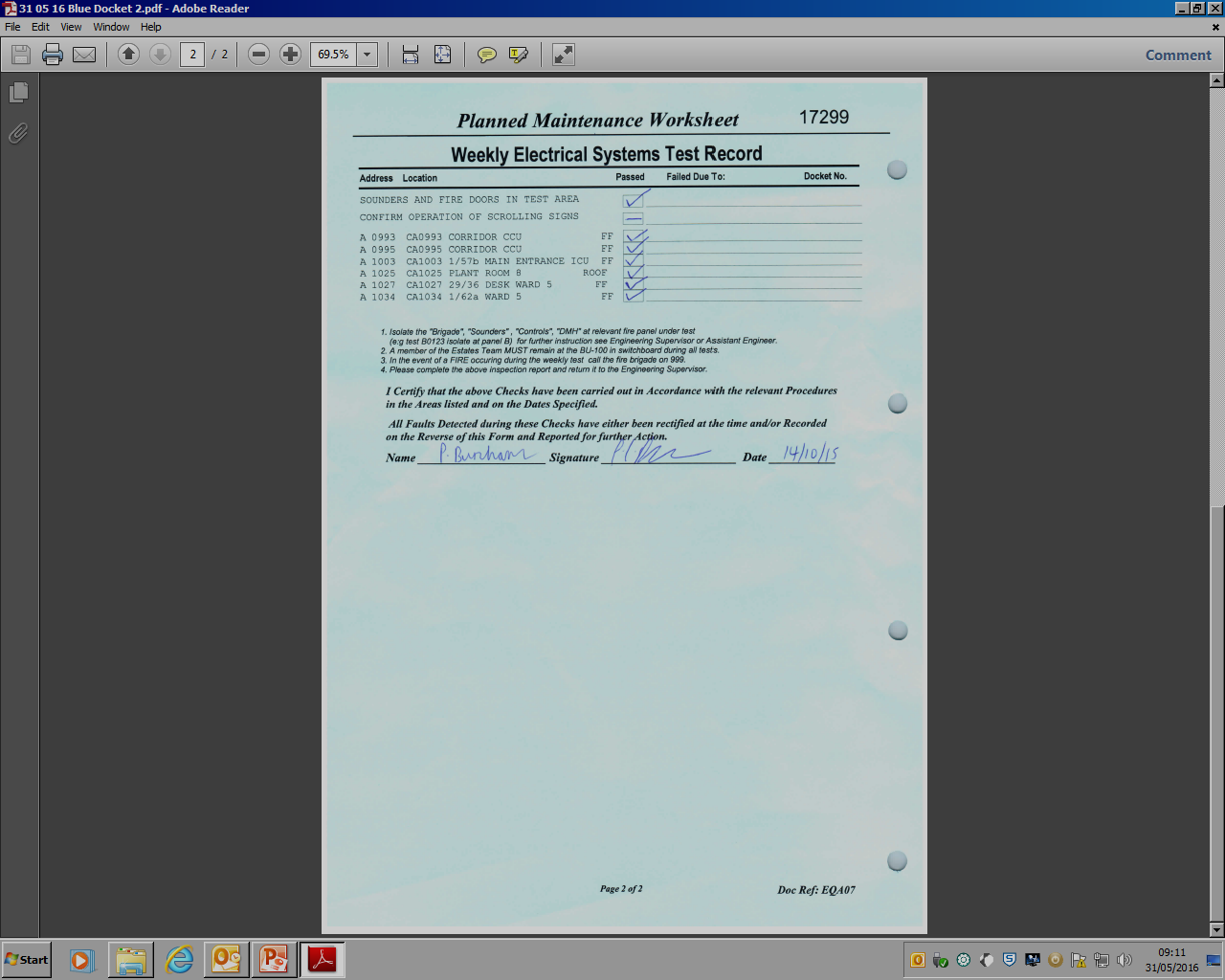 Example Maintenance Worksheet
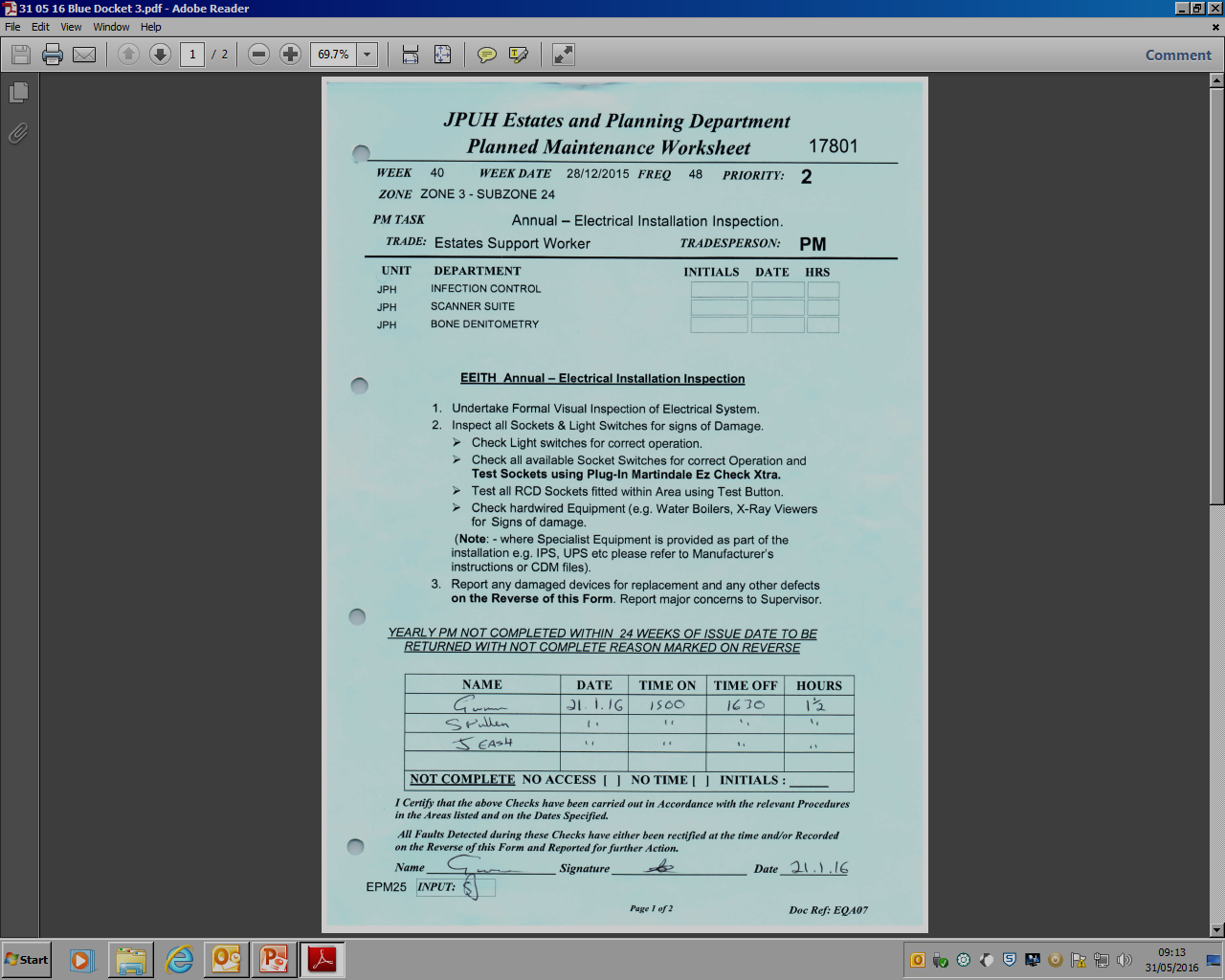 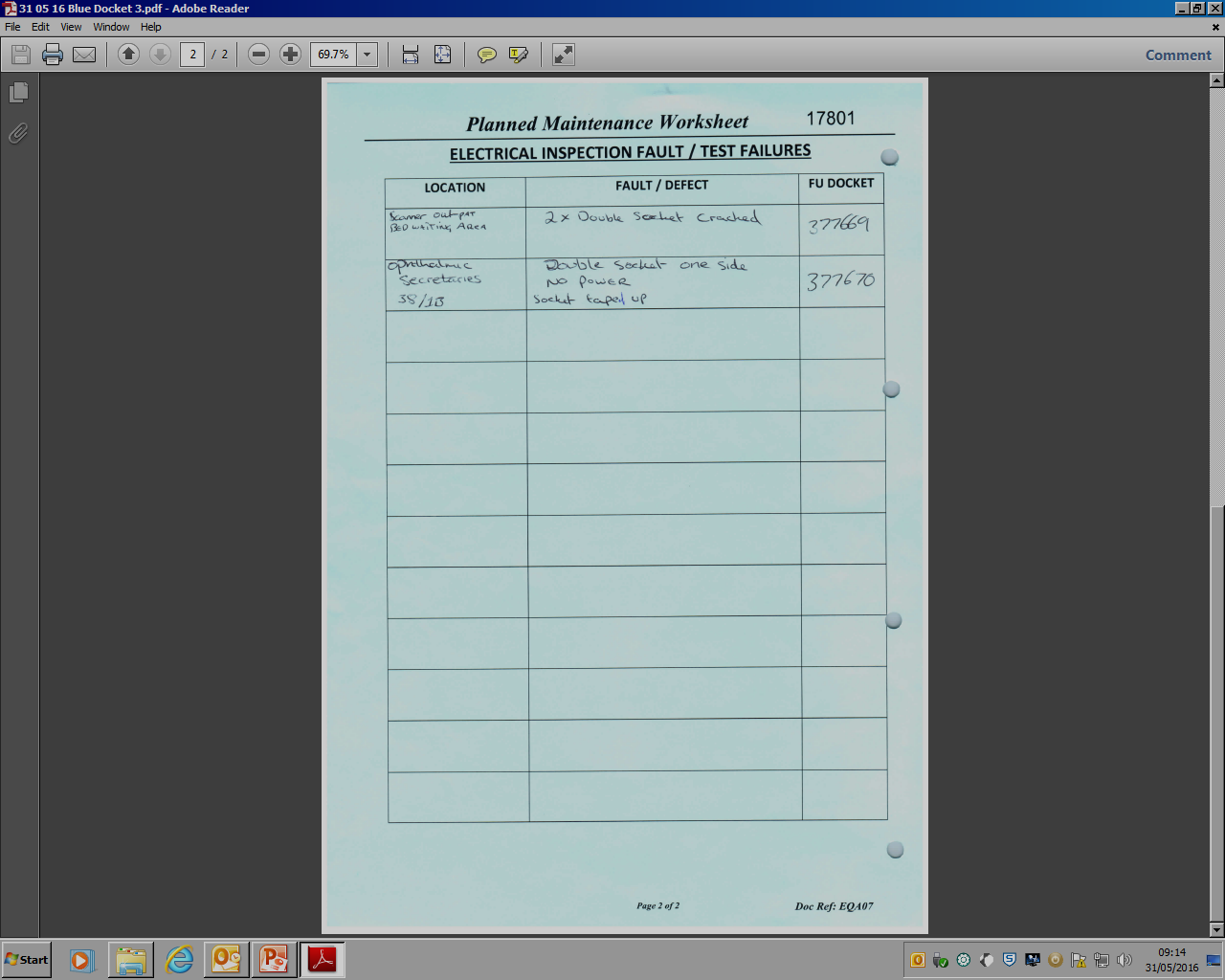 5) Training
Does the Organisation have an up to date training plan in place covering all relevant roles and responsibilities of staff, that meets all safety, technical and quality requirements?
5) Training - Evidence
Electrical policy defines the training requirements;
Certificates of appointment for AP’s and CP’s should be reviewed on a regular basis; and
Authorising Engineer should review on an annual basis.
Training - Evidence
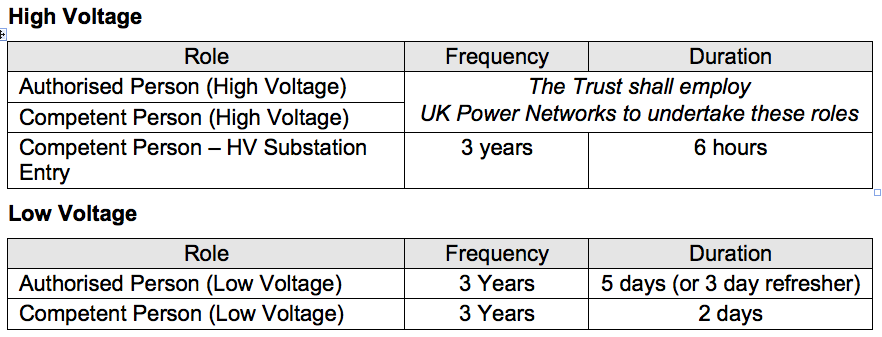 Training - Evidence
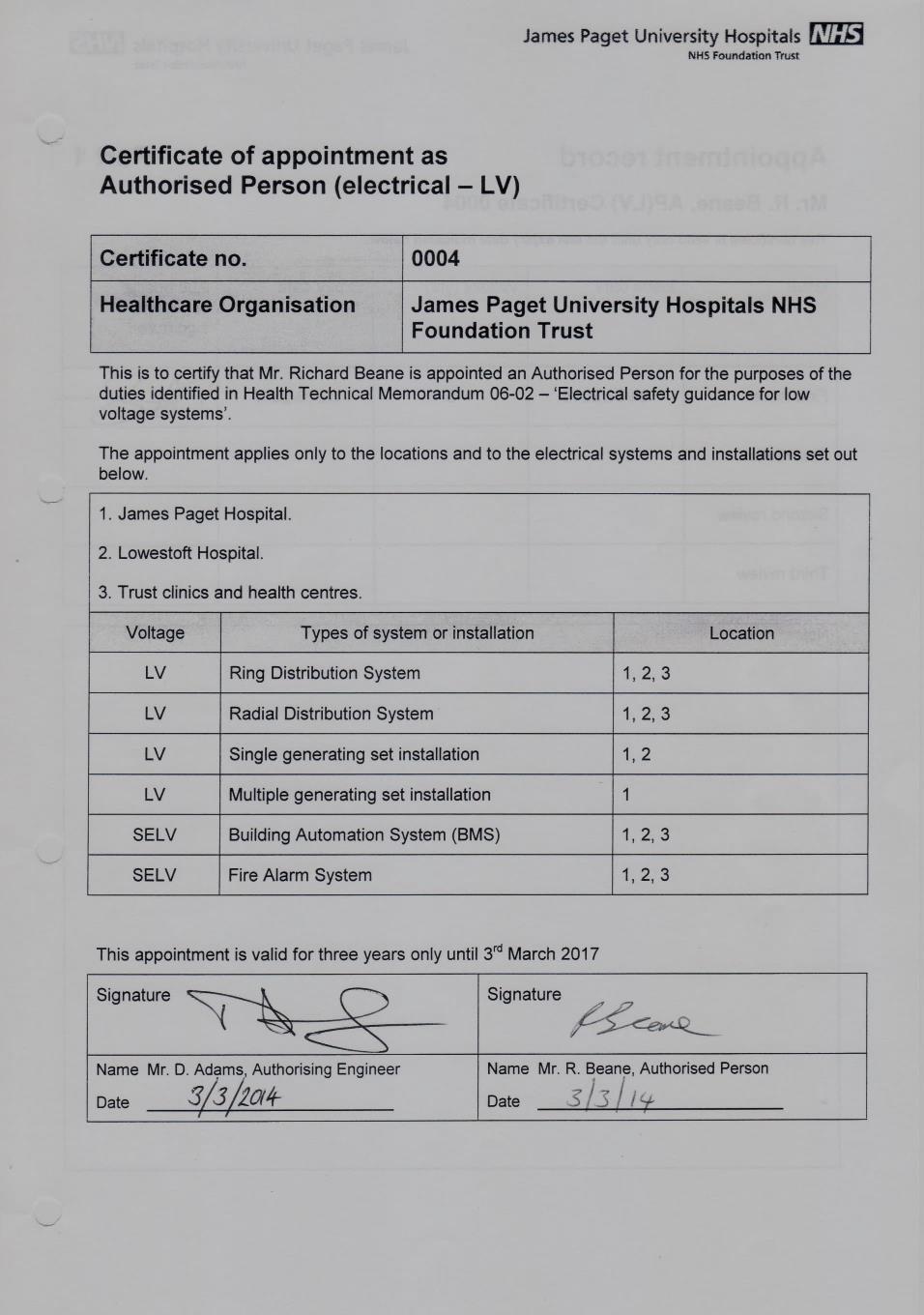 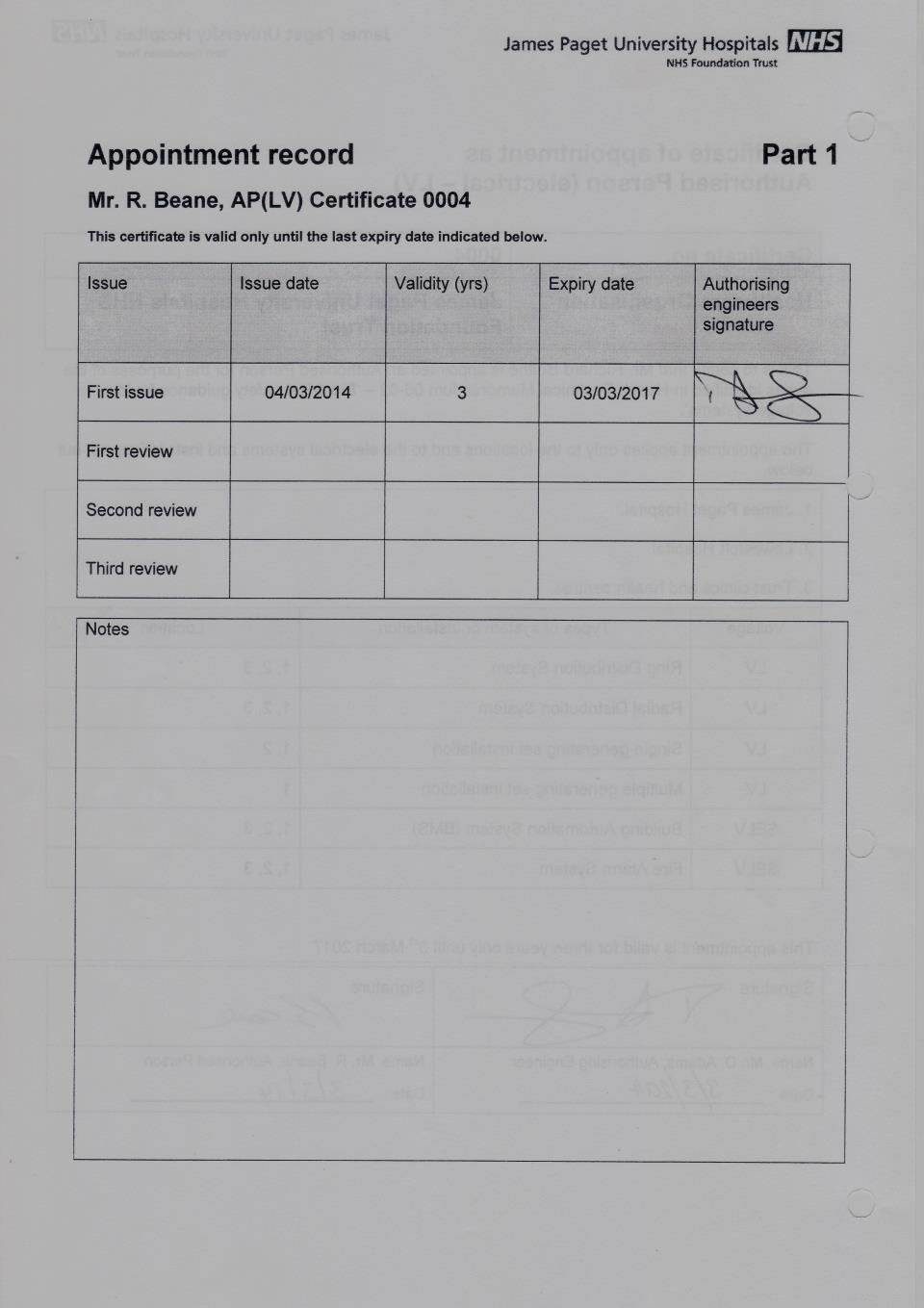 6) Building and Maintenance work
Where building and maintenance work impacts on existing systems are risk assessments undertaken and the work designed, undertaken and commissioned to the appropriate standards.
6) Building and Maintenance work - Evidence
Contractors Risk Assessments & Method Statements;
Trust checks to ensure Contractors employees are competent (e.g. CP(LV) certificates);
Constructionline company registration check.
Permits-to-work; and
Evidence of inspection and testing certificates.
Example Contractors Risk Assessment & 
Installation Test Certificate
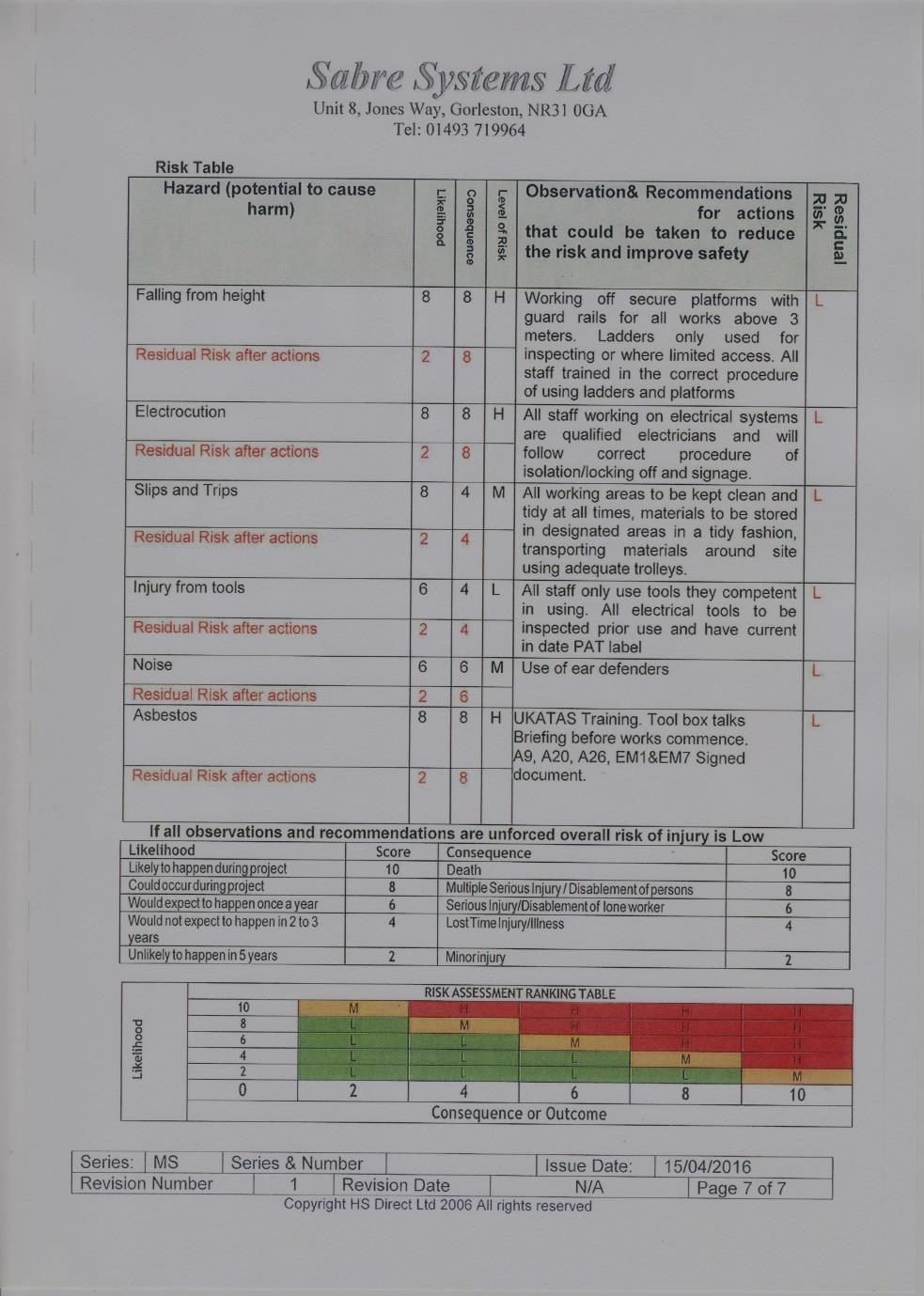 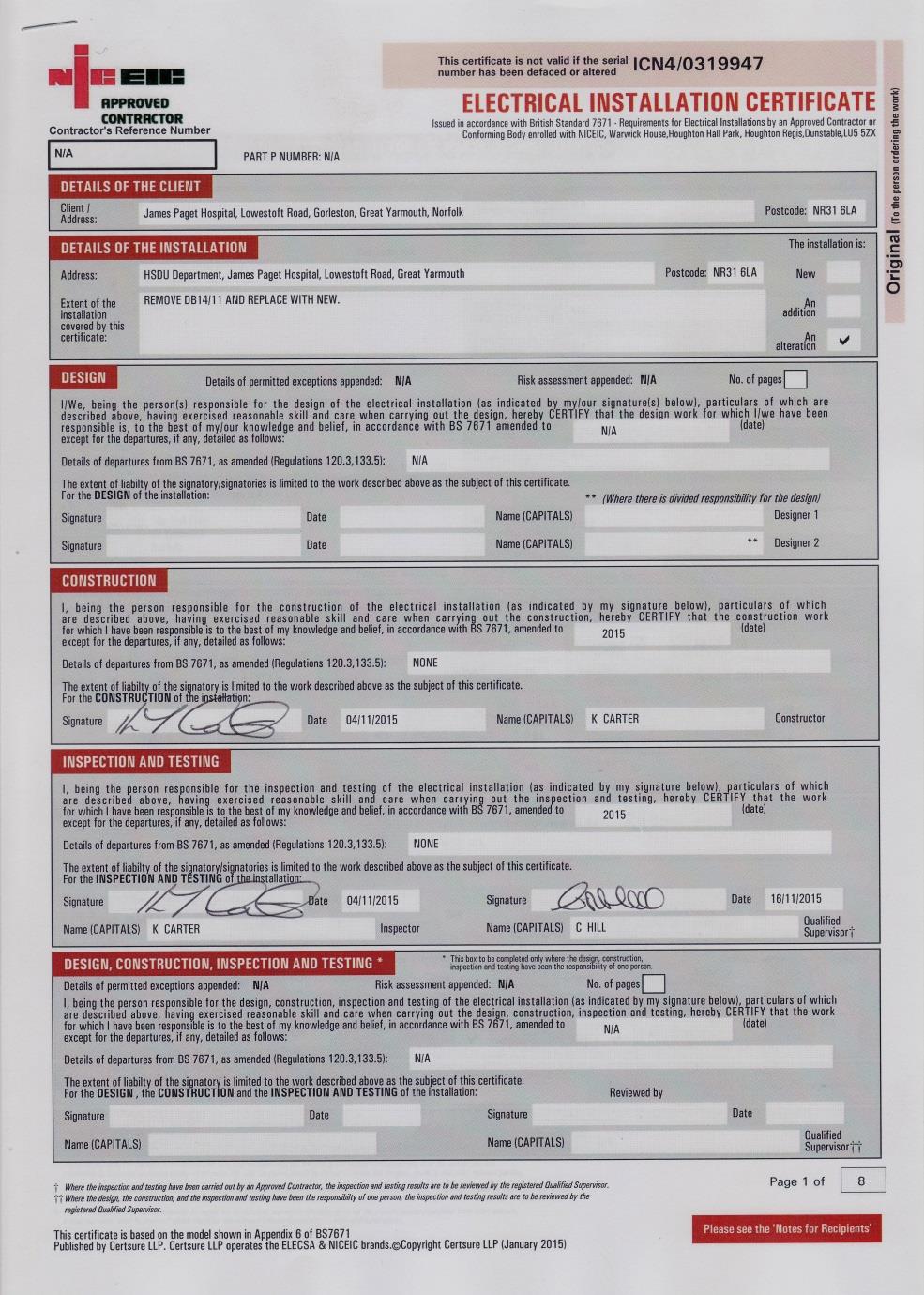 7) Resilience, Emergency & Contingency Planning
Does the Organisation have resilience, emergency, contingency and escalation plans which have been formulated and tested with the appropriately trained staff?
7) Resilience, Emergency & Contingency Planning - Evidence
Emergency Plans (e.g. on-call action cards)
Lists of all standby equipment (e.g. Generators, Central UPS, Local UPS, Theatre Light Battery Backups, Nurse Call Battery Backups, Emergency Lighting, etc.).
Evidence of testing the equipment and training.
Example Standby Equipment
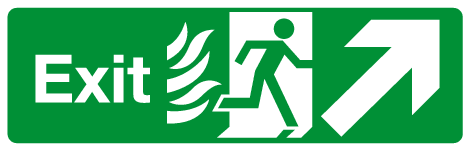 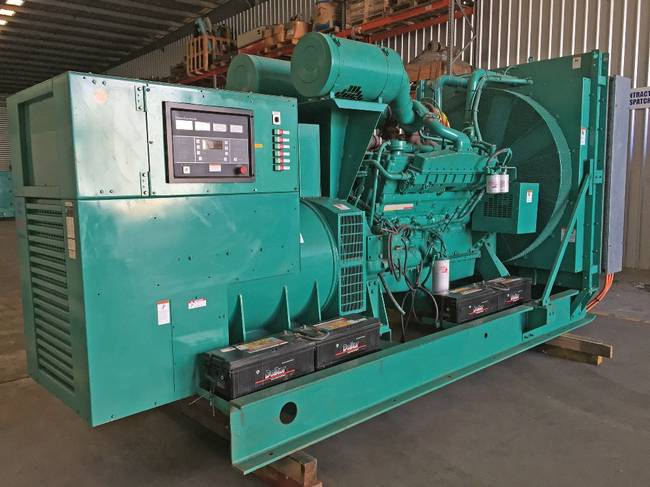 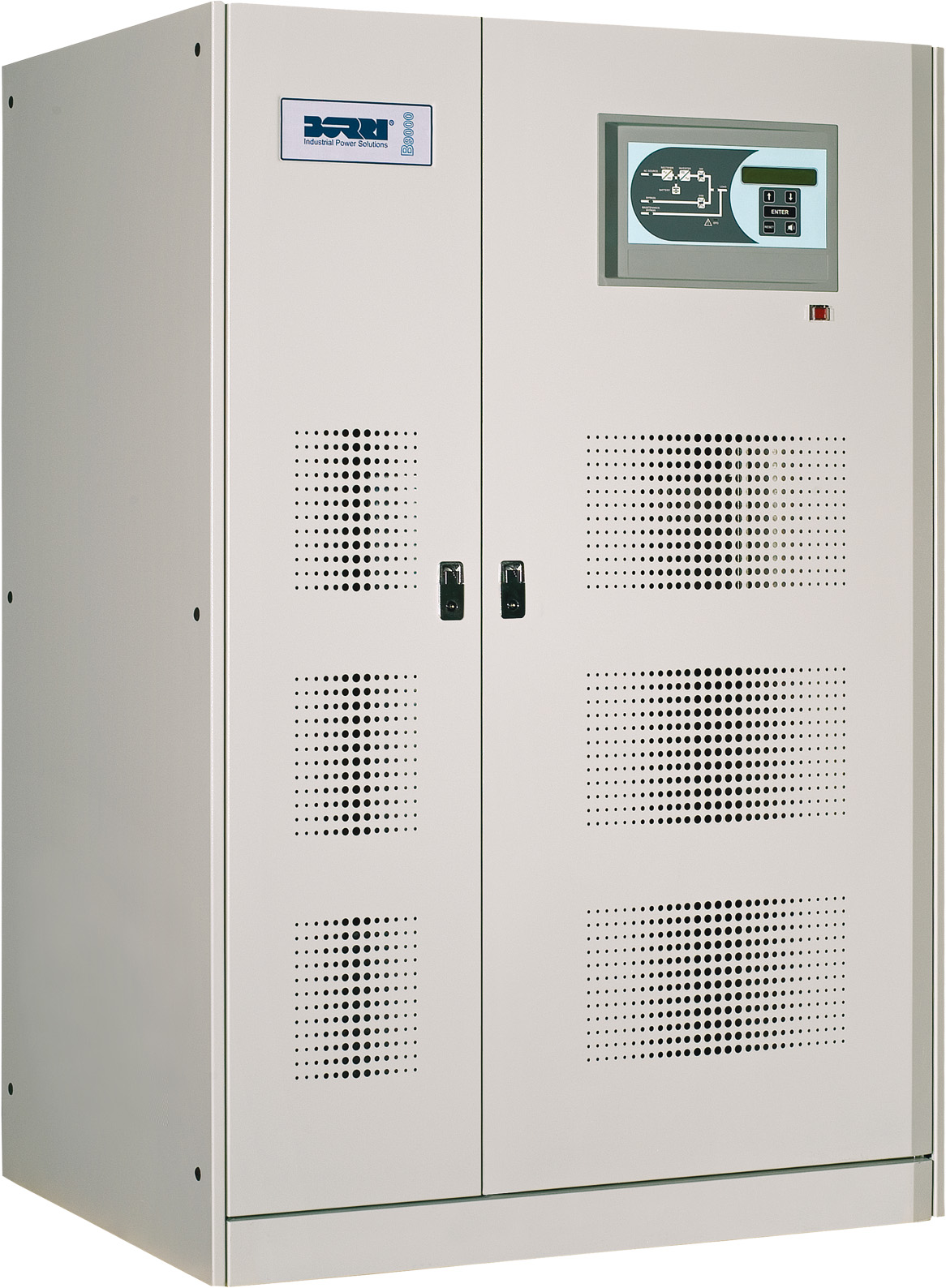 Example List of Standby Equipment
Example Maintenance Worksheet
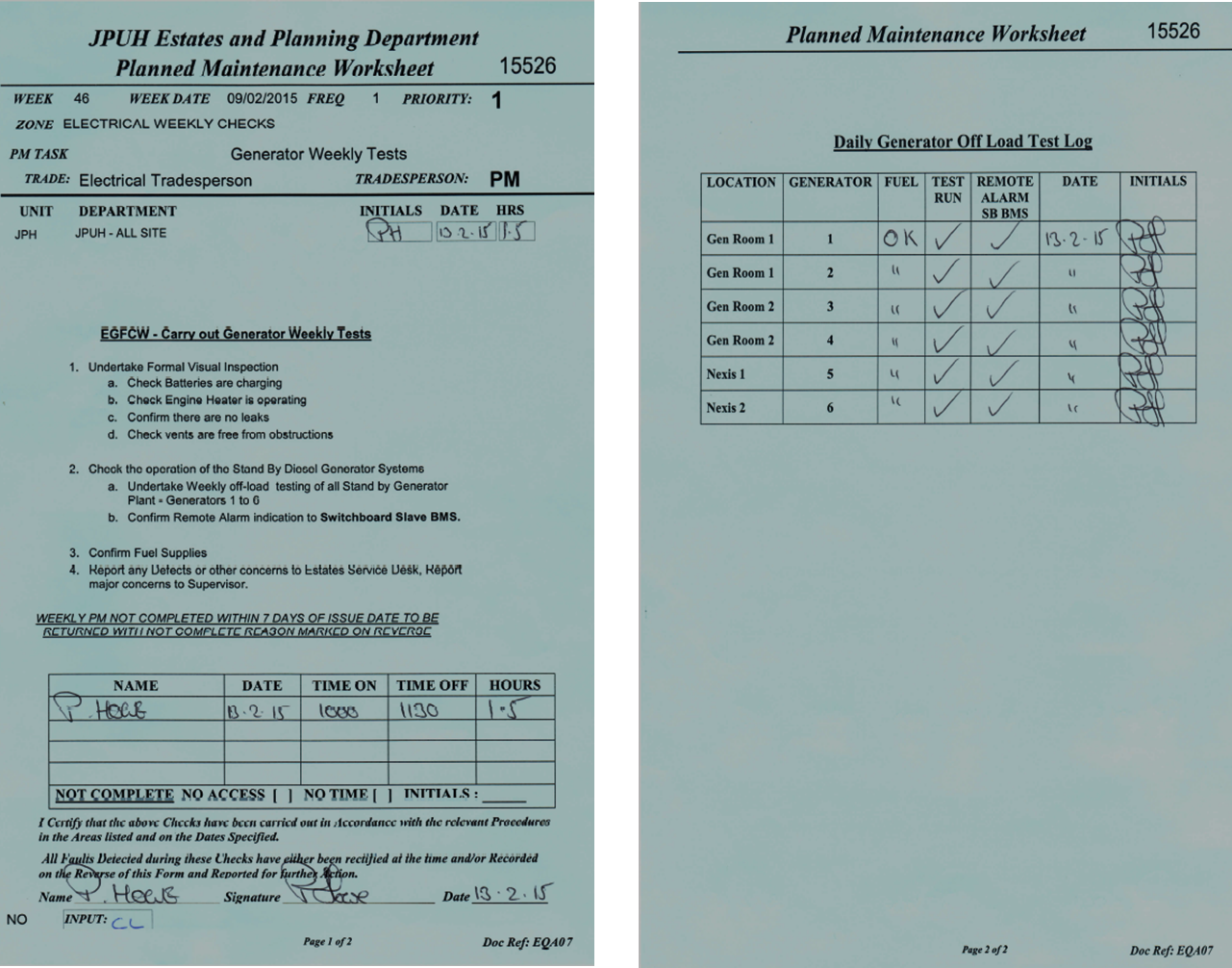 8) Review Process
Is there a robust annual review process to assure compliance and effectiveness of relevant standards, policies and procedures?
8) Review Process - Evidence
Appointment of an Authorising Engineer;
Internal checks on staff training;
Review planned preventative maintenance data; and
Maintenance contracts (e.g. are recommendations from service visits actioned?)
9) Action Plans
If the organisation/site has any inadequate or requires (moderate or minor) improvement ratings in this SAQ, are there risk assessed action plans in place to achieve compliance?
9) Action Plans - Evidence
Electrical Strategy detailing priorities and five year plans;
Investment in backlog maintenance;
Defined standards for upgrade works; and
Risk register entries for areas of concern or non-compliance.
Example Action Plan